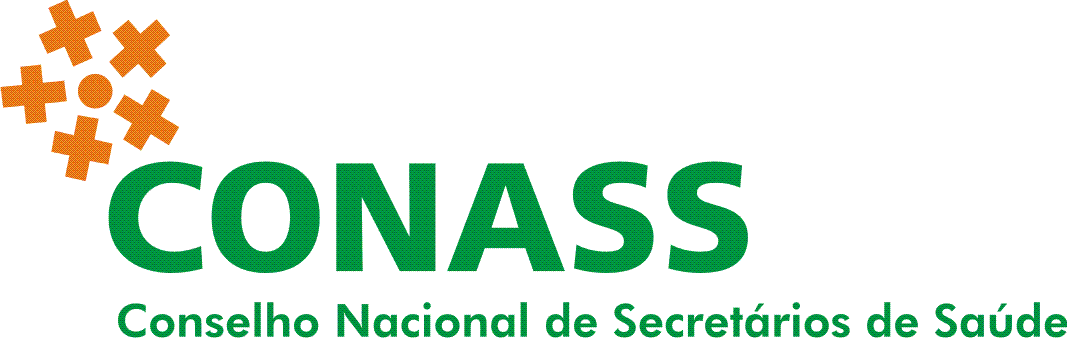 PLANIFICAÇÃO DA ATENÇÃO À SAÚDE
CLASSIFICAÇÃO POR GRAU DE RISCO DAS FAMÍLIAS
DATA
DERIVA
FATORES DE RISCO
São condições ou aspectos biológicos, psicológicos ou sociais que estão associados, estatisticamente, a maiores probabilidades futuras de mortalidade ou morbidade.
FATORES DE PROTEÇÃO
Dizem respeito a influências que modificam, alteram ou melhoram as respostas das pessoas a perigos que predispõem a resultados não adaptativos.
Escala de Risco Familiarde Coelho-Savassi
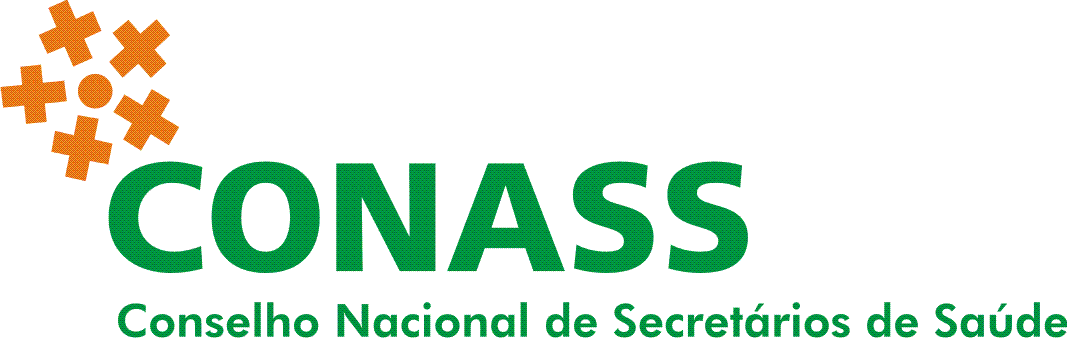 A Escala de Coelho-Savassi – ERF-CS
Definição:
É um instrumento de estratificação de risco familiar, desenvolvido no município de Contagem, Minas Gerais
Baseado na ficha A do SIAB, que utiliza sentinelas de risco avaliadas na primeira visita domiciliar pelo ACS
Autores:
Flávio Lúcio Gonçalves Coelho e Leonardo Cançado Monteiro Savassi são Médicos de Família e Comunidade
Publicação:
2002, no 1º Congresso Mineiro de Medicina de Família e Comunidade
A Escala de Coelho-Savassi – ERF-CS
Objetivo:
Pretende determinar o risco social e de saúde das famílias adscritas a uma equipe de saúde, refletindo o potencial de adoecimento de cada núcleo familiar.
Metodologia:
Utiliza dados presentes na ficha A do SIAB e outros, disponíveis na rotina das equipes de saúde da família.
Estes dados foram selecionados por sua relevância epidemiológica, sanitária e pelo potencial de impacto na dinâmica familiar e definidos como Sentinelas de Risco
A Escala de Coelho-Savassi – ERF-CS
Metodologia:
O ACS, partindo do conhecimento da família no cadastro, identifica as sentinelas de risco em cada integrante da família, faz a somatória dos pontos e chega à pontuação final
A pontuação indica a classificação final:
A Escala de Coelho-Savassi – ERF-CS
Metodologia:
A ERF-CS não classifica riscos individuais, nem tem a pretensão de classificar todos os riscos presentes em uma família. 
Não foi desenvolvida para fins de abordagem da dinâmica familiar, embora possa contribuir para selecionar famílias com maior potencial de se beneficiar dos instrumentos de abordagem familiar.
Tem um caráter dinâmico, devendo ser atualizada periodicamente.
A Escala de Coelho-Savassi – ERF-CS
Vantagens:
A disponibilidade dos dados na ficha A do SIAB e na rotina da equipe apresenta-se como um diferencial facilitador no uso deste instrumento.
Oferece acesso na medida em que prioriza a atenção no domicílio e favorece a integralidade e equidade das ações desenvolvidas pela equipe de saúde da família.
Torna mais fácil a coordenação do cuidado pelo fato de ter nas mãos os dados que permitem entender cada família e suas necessidades.
Classificação de  Risco das FamíliasPlano Diretor de Atenção Primária à SaúdeSES/MG
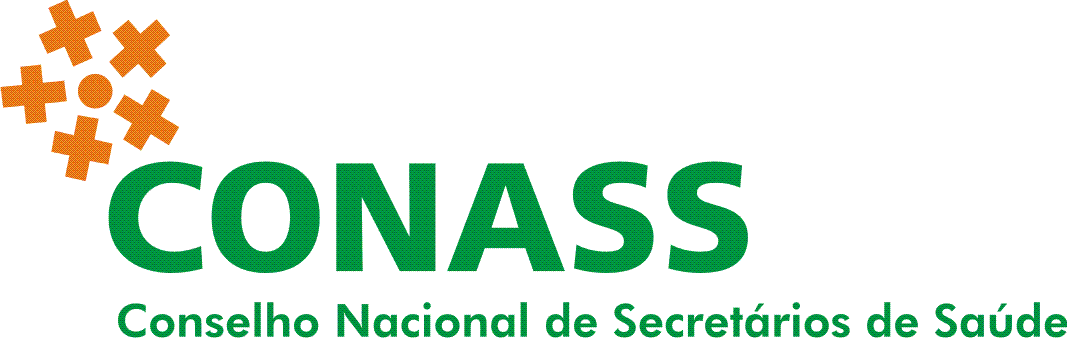 CLASSIFICAÇÃO DE RISCO FAMILIAR
OBJETIVOS:
Conhecer as famílias da área de abrangência da ESF;
Identificar os fatores de riscos presentes;
Fazer a classificação por grau de risco.
PASSOS PARA A CLASSIFICAÇÃO DE RISCO FAMILIAR
PASSO 1: Identificação dos fatores de risco.

Fatores de risco sócio-econômicos a partir do cadastro de saúde da família;
Critérios clínicos, que deverá identificar integrantes da família que portarem alguma condição crônica (priorizar aquelas relacionadas  as RAS prioritárias – gestantes, crianças menor de 1 ano, hipertensos e diabéticos).
PASSOS PARA A CLASSIFICAÇÃO DE RISCO FAMILIAR
PASSO 2: Pontuação

Tendo identificado os fatores, discutir o caso da família e realizar a pontuação para cada um dos critérios. 

Em seguida, fazer a somatória das duas pontuações, chegando à pontuação total, de acordo com o quadro abaixo:
PASSOS PARA A CLASSIFICAÇÃO DE RISCO FAMILIAR
PASSO 3: Classificação
Fazer a classificação de acordo com o score abaixo:
A familia deverá ser orientada a respeito da sua situação e sobre os cuidados a serem tomados
PASSOS PARA A CLASSIFICAÇÃO DE RISCO FAMILIAR
CRONOGRAMA:

A classificação de risco deverá ser feita no mesmo período do cadastro da família.
A sua atualização deverá ser anual ou sempre que houver uma mudança significativa da situação familiar.